Arvutisüsteemid IACB17/17
Ülevaade õppekavast ja selle eesmärkidest

Akadeemilised juhendajad

Profileerivad instituudid
Arvutisüsteemid IACB17/17 -õppekava eesmärk, lõpetaja, üldandmed
Õppekava eesmärk on valmistada ette spetsialiste (süsteemiarendaja), kes planeerivad, projekteerivad, arendavad, hooldavad ja jälgivad arvutipõhiseid infotöötlus-, elektroonika- ja kommunikatsioonisüsteeme ja -seadmeid.

Lõpetaja omandab bakalaureuse tasemega laiapõhjalise arvuti-, elektroonika-, süsteemi-, tarkvara- ja telekommunikatsiooni-inseneri baashariduse (teadmised + oskused) 

Nominaalne õppeaeg – 3 aastat, maht 180 EAP
Arvutisüsteemid IACB17/17 – õppekava moodulid ja nende sisu
Kaks peaeriala
Arvuti- ja süsteemitehnika
Elektroonika ja telekommunikatsioon

Esimene õppeaasta
Õppekaval esimene õppeaasta ühine
Teaduskonnas pooled õppeained samad, ülejäänud vastastikku arvestatavad
Arvutisüsteemid IACB17/17 – õppekava moodulid ja nende sisu
Üldõpe: 				21 EAP
Loodusteadused				9 EAP
Sotsiaal- ja majandusteadused	9 EAP
Inglise keel					3 EAP

Põhiõpe: 			63 EAP
Infotehnoloogia				36 EAP
Matemaatika				27 EAP
Arvutisüsteemid IACB17/17 – õppekava moodulid ja nende sisu
Eriõpe / peaeriala: 		84 EAP
Arvutisüsteemid				30 EAP
Robootika					6 EAP
Projektid ja praktika			18 EAP
Eriõpe / peaeriala:				30 EAP
Arvuti- ja süsteemitehnika
Elektroonika ja telekommunikatsioon
Vabaõpe 			6 EAP
Lõputöö 				6 EAP
Arvutisüsteemid IACB17/17 –
Üldõpe – 21 EAP

     Moodul:  Loodusteadused					9 EAP
     YFX0110  Infotehnoloogia füüsikalised alused 			6     E
     YFX0120  Statistiline ja interdistsiplinaarne füüsika 		3     E

     Moodul:  Sotsiaal- ja majandusteadused			9 EAP
     TMJ0130  Ettevõtluse alused				3     H
   valikained – vähemalt 6 EAP
     HHF3080  Filosoofia					3     A
     HPP0300  Insenerieetika					3     A
     HOE6056  Intellektuaalne omand				3     A
     HOX6061  Õiguse alused					3     A

    Moodul:  Inglise keel					3 EAP
 valikained – vähemalt 3 EAP
    HLI0070  Akadeemiline suhtlus inglise keeles			3     E
    HLI0080  Ingliskeelsed ettekanded, sõnavõtud ja diskussioonid	3     A
    HLI0091  Inglise erialakeel					3     A
Arvutisüsteemid IACB17/17 –
Põhiõpe – 63 EAP

     Moodul:  Infotehnoloogia				36 EAP
     IAX0043  Arvutid					  6     E
     IAX0583  Programmeerimine I			  6     H
     IAX0584  Programmeerimine II			  6     E
     ICA0001  Operatsioonisüsteemid ja nende haldamine	  6     E
     IEE1100  Arvutivõrgud				  6     E
     ITI0101    Sissejuhatus infotehnoloogiasse		  6     E
Arvutisüsteemid IACB17/17 –
Põhiõpe – 63 EAP

     Moodul:  Matemaatika				       27 EAP
     IAX0010    Diskreetne matemaatika			         6    E
     YMX0231  Matemaatiline analüüs I			         6    E
     YMX0241  Lineaaralgebra				         6    E
  valikained – vähemalt 9 EAP
     YMX0050  Arvutusmeetodid				         6    E
     YMX0223  Kõrgem matemaatika II			         3    E
     YMX0233  Matemaatiline analüüs II			         3    E
     YMX0252  Tõenäosusteooria ja matemaatiline statistika      3    E
     YMX0262  Matlab ja numbrilised meetodid		         3    A
Arvutisüsteemid IACB17/17 –
Eriõpe – 84 EAP

     Moodul: Arvutisüsteemid				30 EAP
     IAS0001  Erialatutvustus				6      E
     IEE1010  Elektroonika				6      E
     IAS0150  Digitaalsüsteemid				6      E
     IEE1131  Andmeside ja -haldus			6      E
  valikained – vähemalt 6 EAP
     IAS0520  Arvutiarhitektuurid				6      E
     IAS0190  Arukad hooned				6      A
     IAS0250  Süsteemide diagnostika			6      E
     IAX0600  Digitaalsüsteemide disain			6      E
     IEE1050  Elektroonika tootearendus			6      E
Arvutisüsteemid IACB17/17 –
Eriõpe – 84 EAP

     Moodul: Robootika					6 EAP
  valikained – vähemalt 6 EAP
     ATR0030   Robotitehnika				6    E
     IAS0220    Robotite juhtimine ja tarkvara			6    E
     ICS0023    Robootika					6    A
     MER0125  Tööstusrobootika				6    E

     Moodul: Projektid ja praktika				18 EAP
     IAS1410  Tarkvara projekt				6    H
  valikained – vähemalt 12 EAP
     IXX1530  Arvutisüsteemide projekt			6    H
     IAS1420  Arvutite ja süsteemide projekt			6    H
     IEE1030  Skeemitehnika projekt				6    H
     IXX0750  Tööstuspraktika				6    A
     IXX0760  Õpetamispraktika				6    A
Arvutisüsteemid IACB17/17 –
Eriõpe / peaeriala – 84 EAP

     Moodul: Arvuti- ja süsteemitehnika			30 EAP
     IAS0090   Algoritmid ja andmestruktuurid		6      E
     IAS0020   Automaatjuhtimine ja süsteemianalüüs	6      E
     IAS0230   Sardsüsteemide alused			6      E
     YFX0050  Füüsikaliste protsesside modelleerimine	6      E 
  valikained – vähemalt 6 EAP
     IAS0011   Sidud, süsteemid, signaalid		6      E
     IAS0110   Tarkvaratehnika				6      E
     ITI0103     Küberturbe alused				3      H
     ITI0206     Andmebaasid I				6      E
     IEE1060   Elektroonikaseadiste koostenõuded            3      E
Arvutisüsteemid IACB17/17 –
Eriõpe / peaeriala – 84 EAP

     Moodul: Elektroonika ja telekommunikatsioon		30 EAP
     IEE1020    Skeemitehnika				6      E
     IEE1110    Elektromagnetväljatehnika		6      E
     IEE1120    Sidetehnika				6      E
     IEE1210    Signaalid ja signaalitöötlus		6      E
  valikained – vähemalt 6 EAP
     IAS0011    Sidud, süsteemid, signaalid		6      E
     ATM3060  Elektromagnetism ja elektrimasinad	6      E
     IEE1040    Sensoorika				6      E
     IEE1060    Elektroonikaseadiste koostenõuded	3      E
     ISS1011    Süsteemiteooria				3      E
Arvutisüsteemid IACB17/17 – akadeemilised juhendajad (õppekavade juhid)
Õppekava nõukoda
õppekava arenduseks ja haldamiseks
IACB õppekava akadeemilised juhendajad
Peeter Ellervee
Katrin Tõemets (õppekava juhi abi)
Eduard Petlenkov (arvuti- ja süsteemitehnika)
Andres Eek (elektroonika ja telekommunikatsioon)
Arvutisüsteemid IACB17/17 – profileerivad ehk peaerialade instituudid
Arvuti- ja süsteemitehnika:
		Arvutisüsteemide instituut 
		Direktor Margus Kruus (ICT-519)
		Akadeemia tee 15a, V korrus
		https://www.ttu.ee/instituut/arvutisusteemide-instituut/	

Elektroonika ja telekommunikatsioon:
		Thomas Johann Seebecki elektroonikainstituut
		Direktor Toomas Rang (U02-225)
		Ehitajate tee 5, II korpus, II korrus
		https://www.ttu.ee/instituut/thomas-johann-seebecki-elektroonikainstituut/
1. SEMESTER
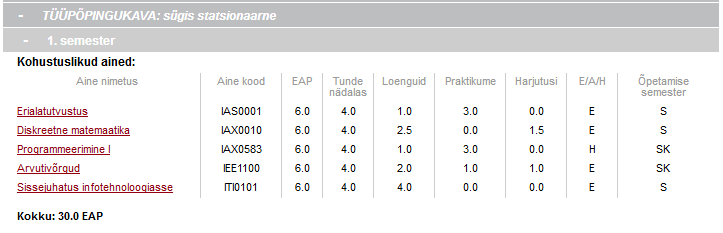 Tunniplaan
https://ois2.ttu.ee
Arvutisüsteemid IACB17/17 – Kokkuvõte
Arvutisüsteemide bakalaureuseõppekava uus versioon IACB17/17 loob õppurile võimalused saada heal rahvusvahelisel tasemel erialane baasharidus saamaks perspektiivis tippspetsialistiks valitud erialal soovitud spetsialiseerumisega. 

ÜLIÕPILASED ! 
PALUN KASUTAGE NEID VÕIMALUSI!